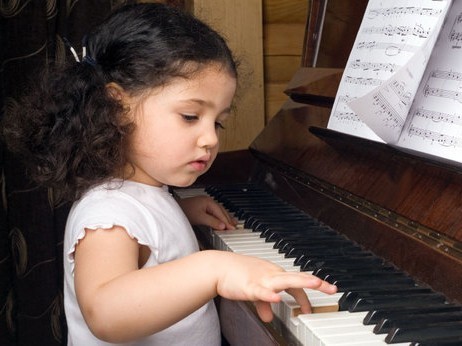 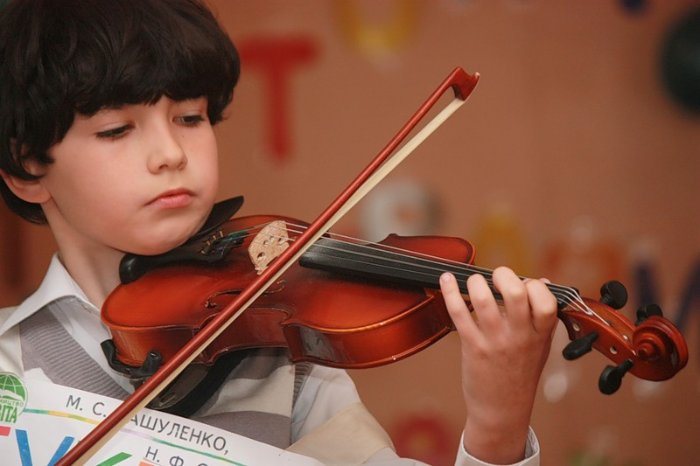 ОПЫТ РАБОТЫ С ОДАРЕННЫМИ ДЕТЬМИ
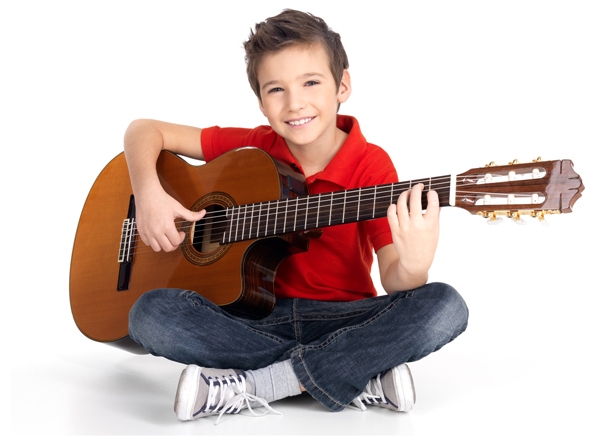 Презентацию подготовила:
Учитель  музыки и МХК
МКОУ «Бахчисарайской средней
общеобразовательной школы № 1»
Зиядинова Эльвира Анисимовна
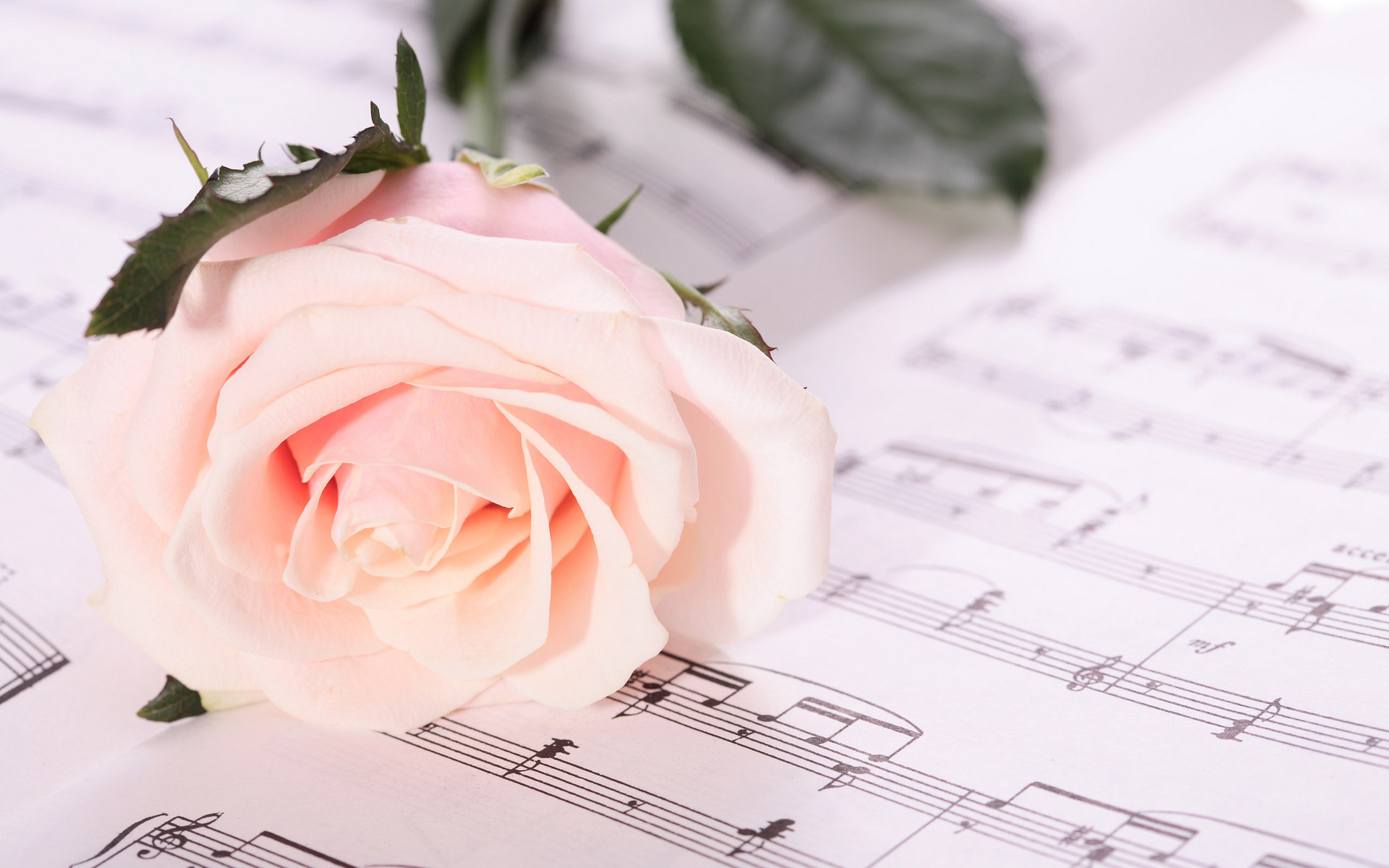 Задачи
выявить способных и одаренных детей, проявляющих интерес к предмету;
использовать индивидуальный подход в работе с одаренными учащимися на уроках музыки  с учетом возрастных и индивидуальных особенностей детей;
развивать творческие способности учащихся.
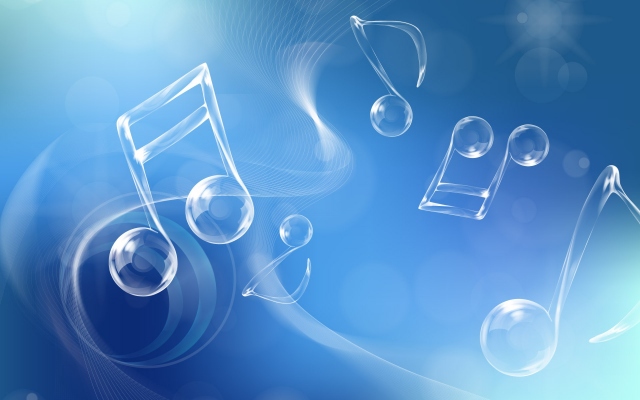 Одарённость – это системное, развивающееся в течение жизни качество психики, которое определяет возможность достижения
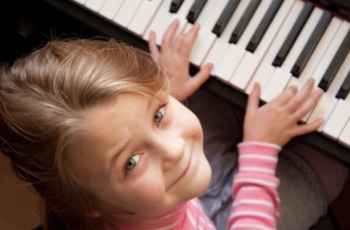 человеком более высоких результатов в одном или нескольких видах деятельности по сравнению с другими людьми.
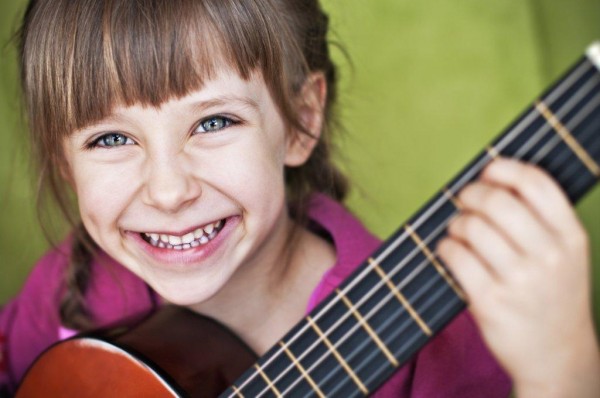 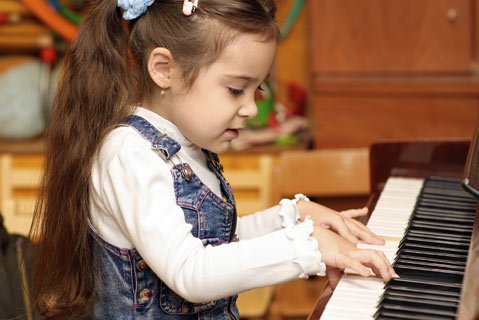 Одарённый ребёнок – это ребёнок, который выделяется яркими, очевидными, иногда выдающимися достижениями (или имеет внутренние предпосылки для таких достижений) в том или ином виде деятельности.
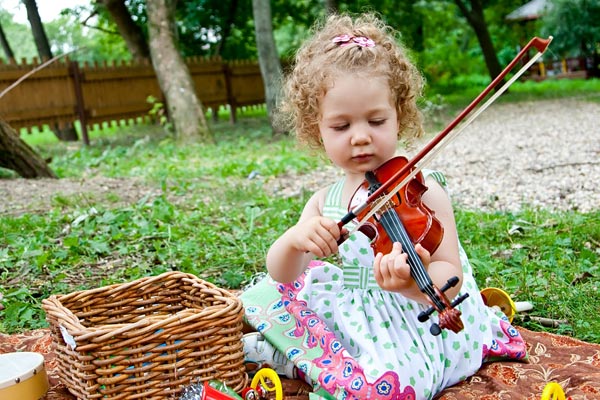 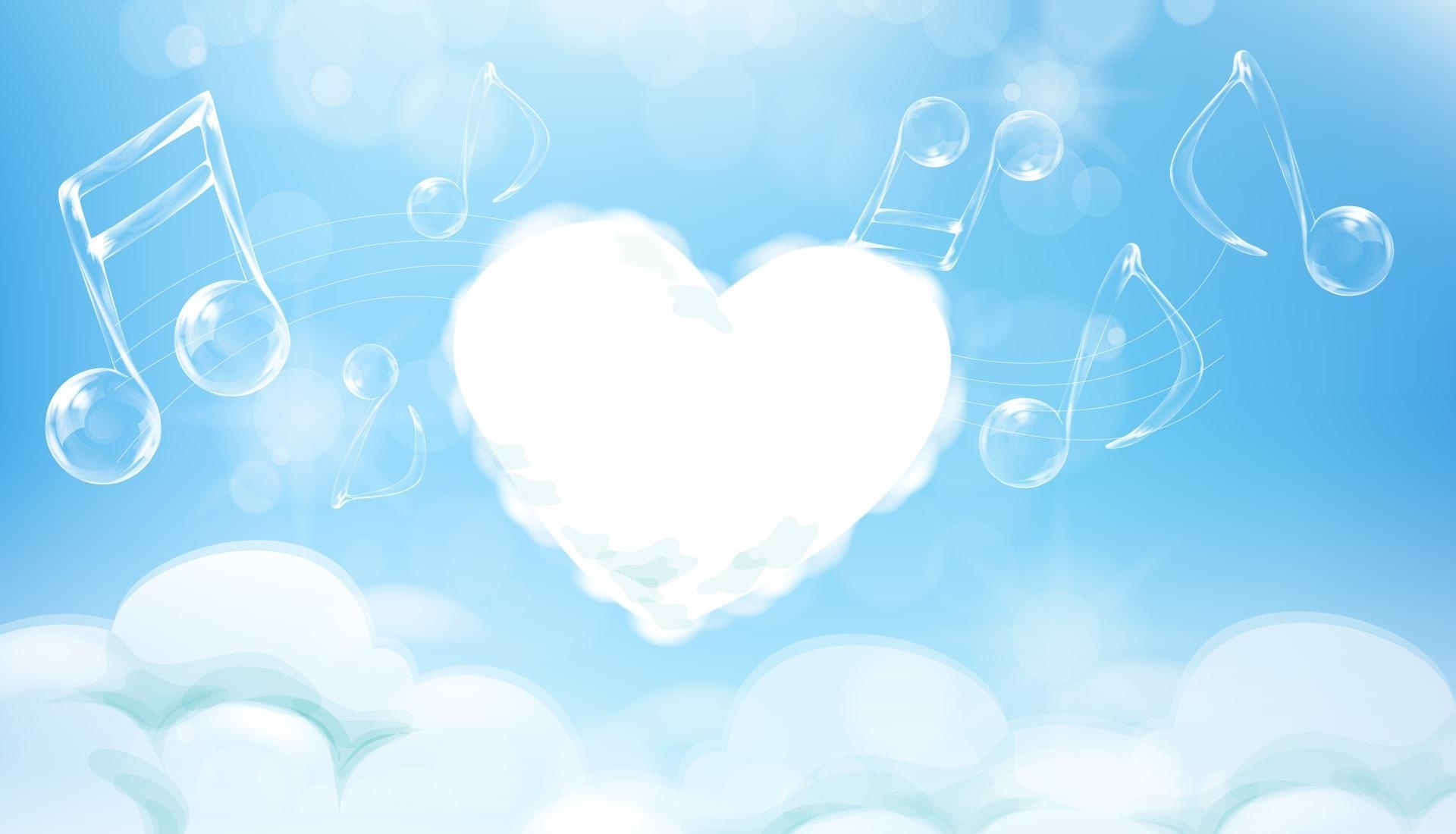 Музыкально - одарённые дети эмоционально восприимчивы к музыке. Как правило, у них вырабатываются свои музыкальные предпочтения, свои музыкальные приоритеты. Некоторые произведения им нравятся, и они готовы их слушать снова и снова, а к другим они равнодушны.
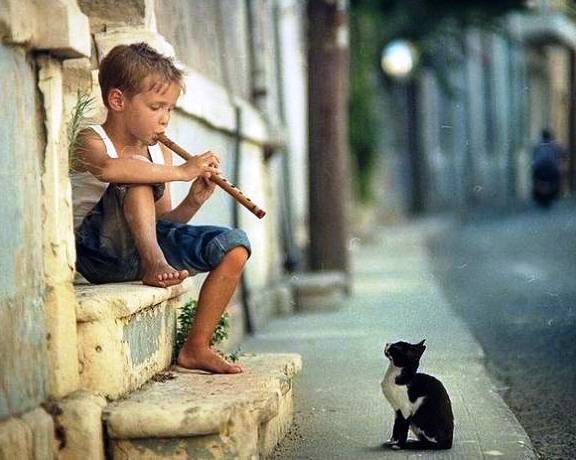 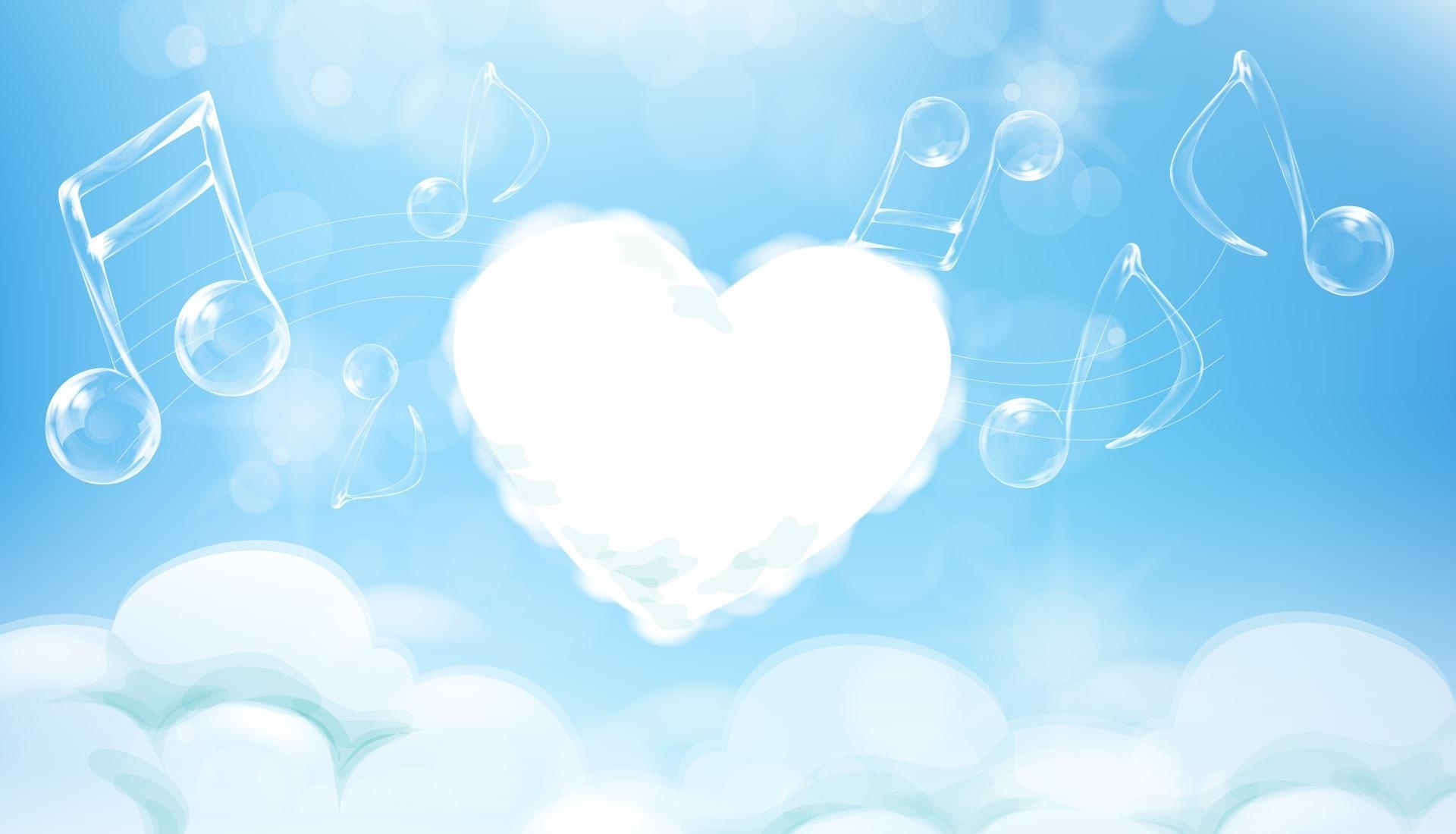 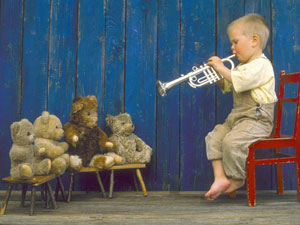 Одним из методов выявления в классе одарённых детей является наблюдение. 
При подходе к одарённому ребёнку нельзя обойтись без наблюдений за его индиви-дуальными проявлениями.
Чтобы судить о его одарённости, нужно выявить то сочетание психологических свойств, которое присуще именно ему, то есть, нужна целостная характеристика, получаемая путём разносторонних наблюдений.
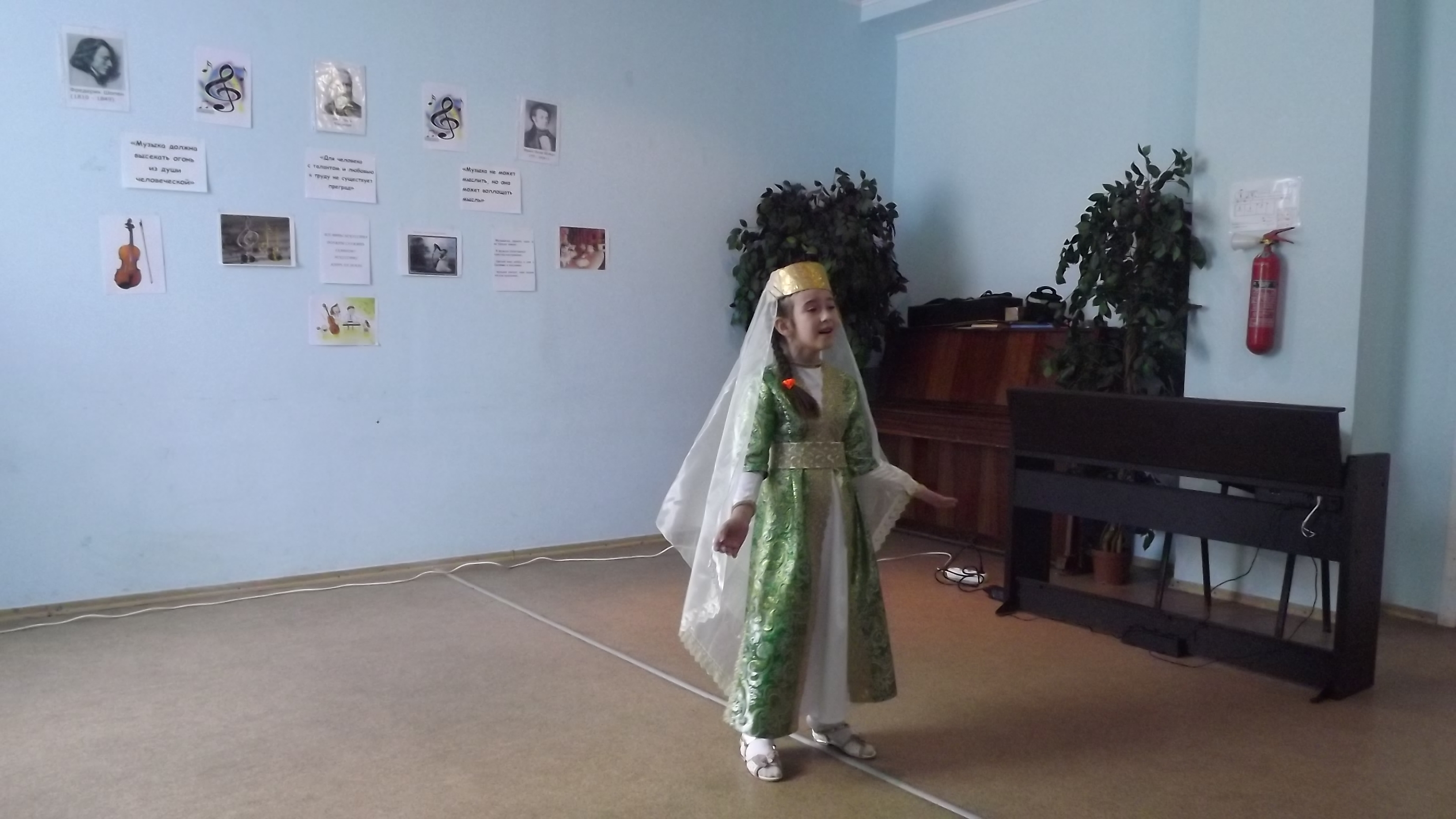 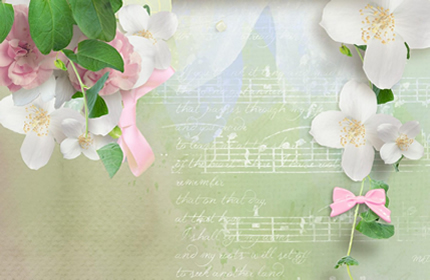 РАБОТА 
С ОДАРЕННЫМИ ДЕТЬМИ
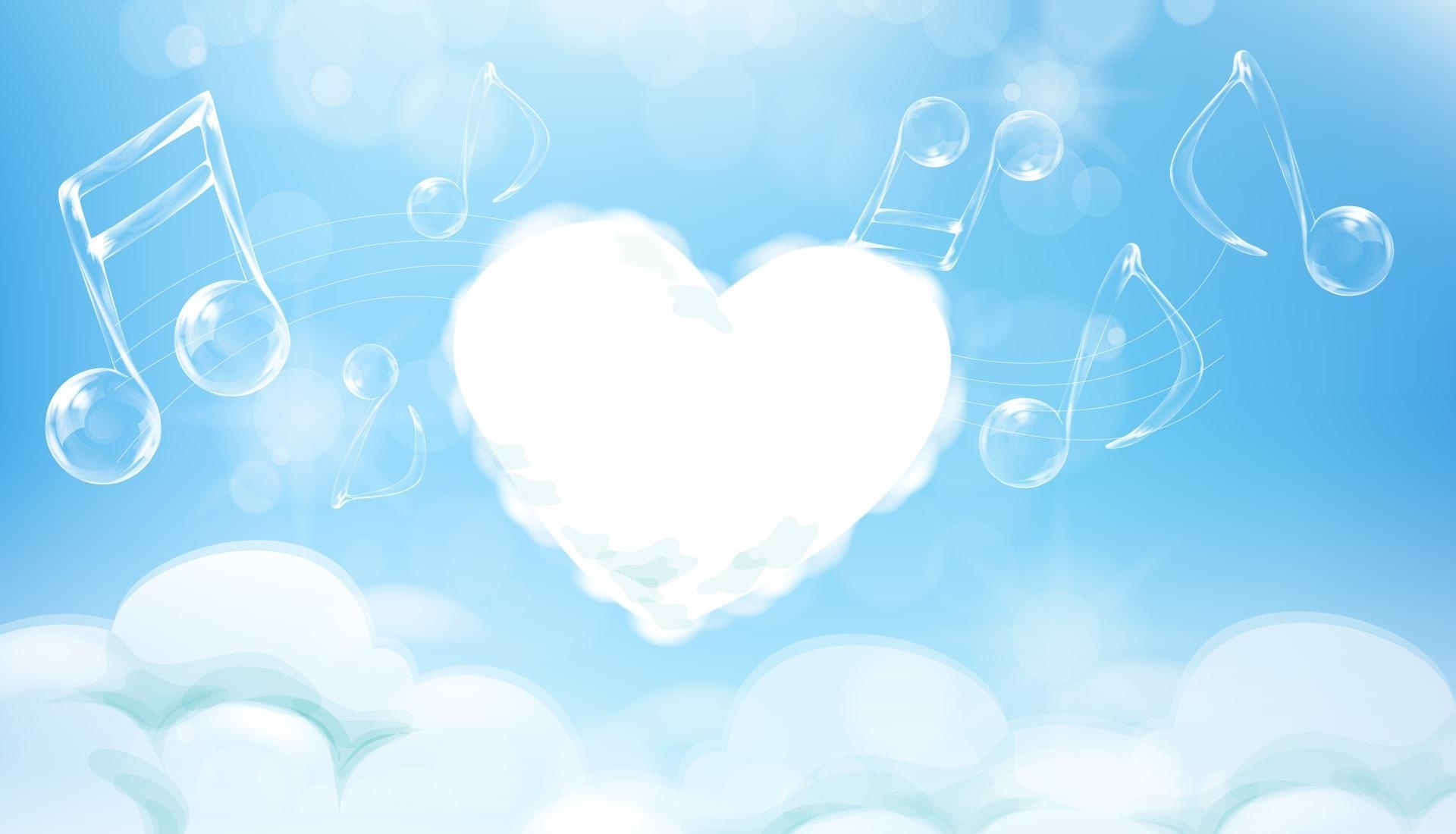 НЕДЕЛЯ
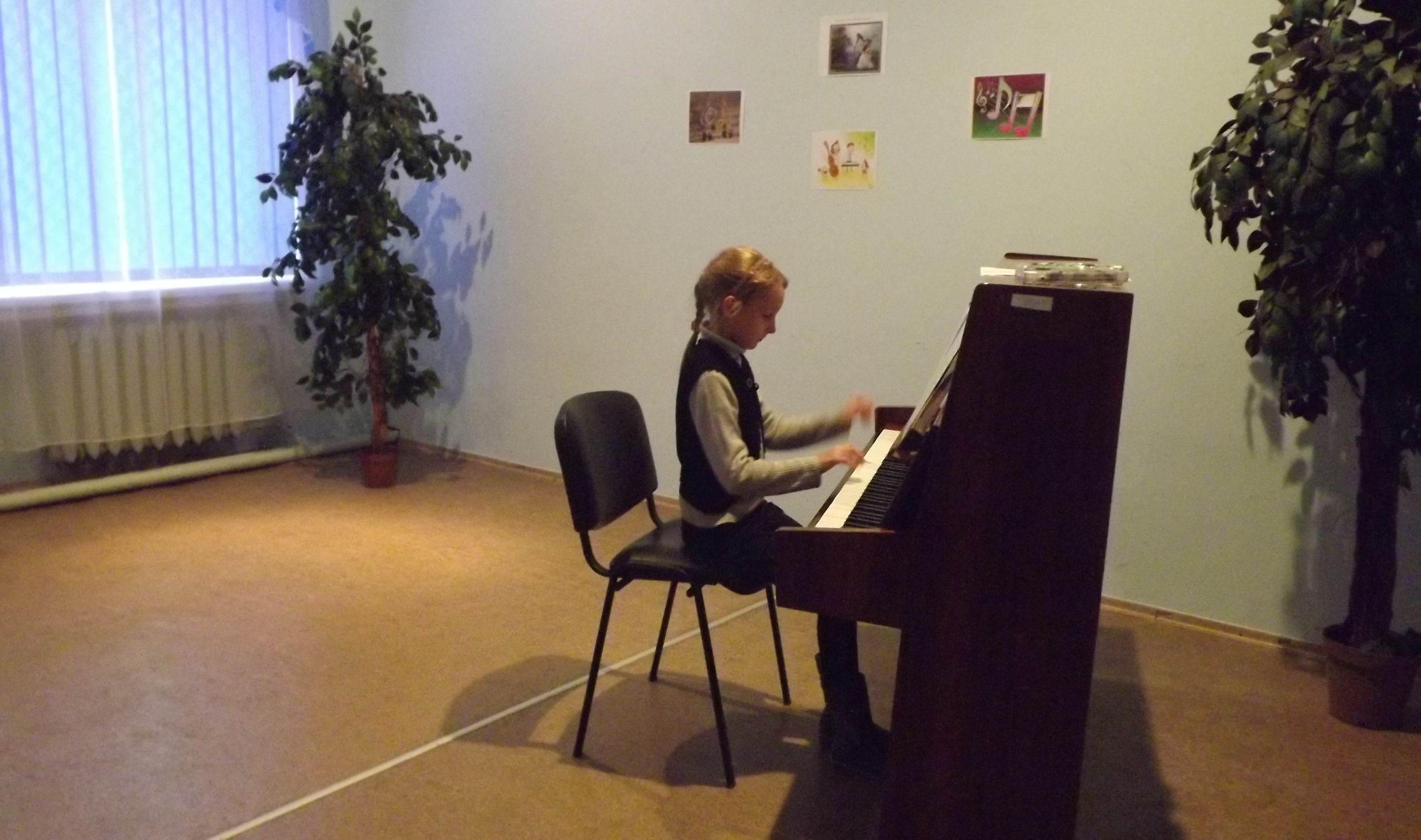 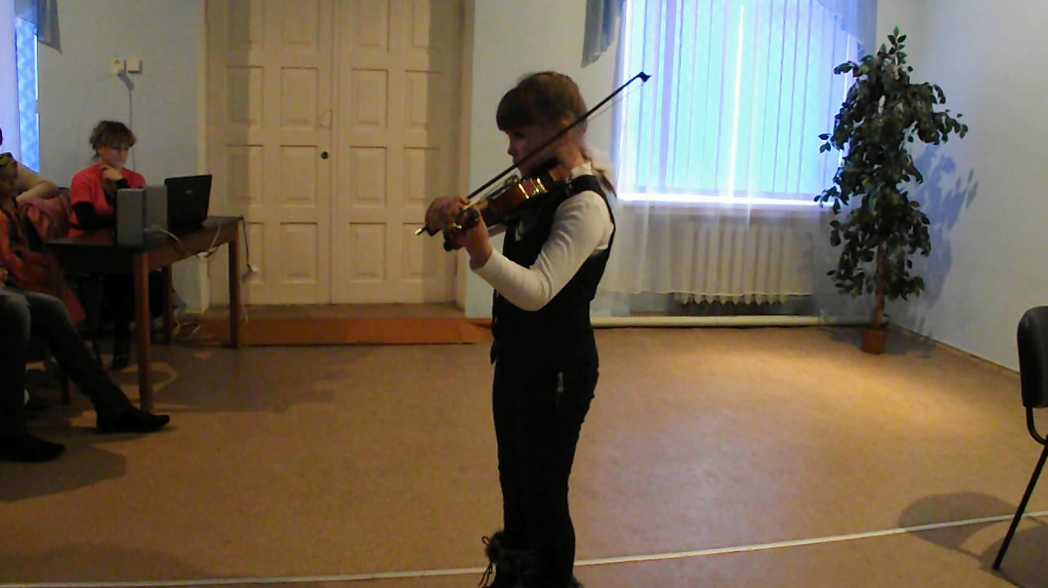 ИСКУССТВА
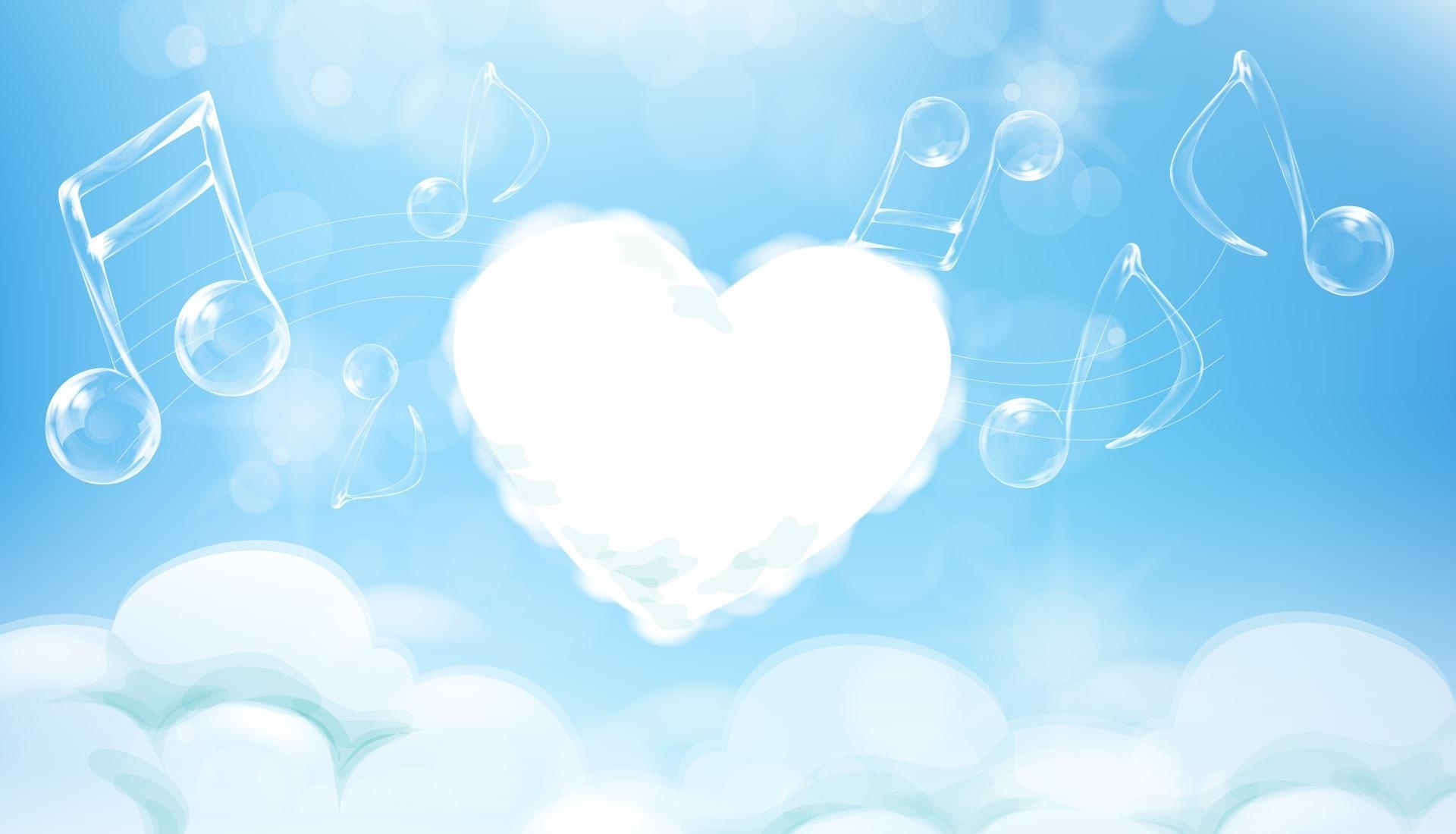 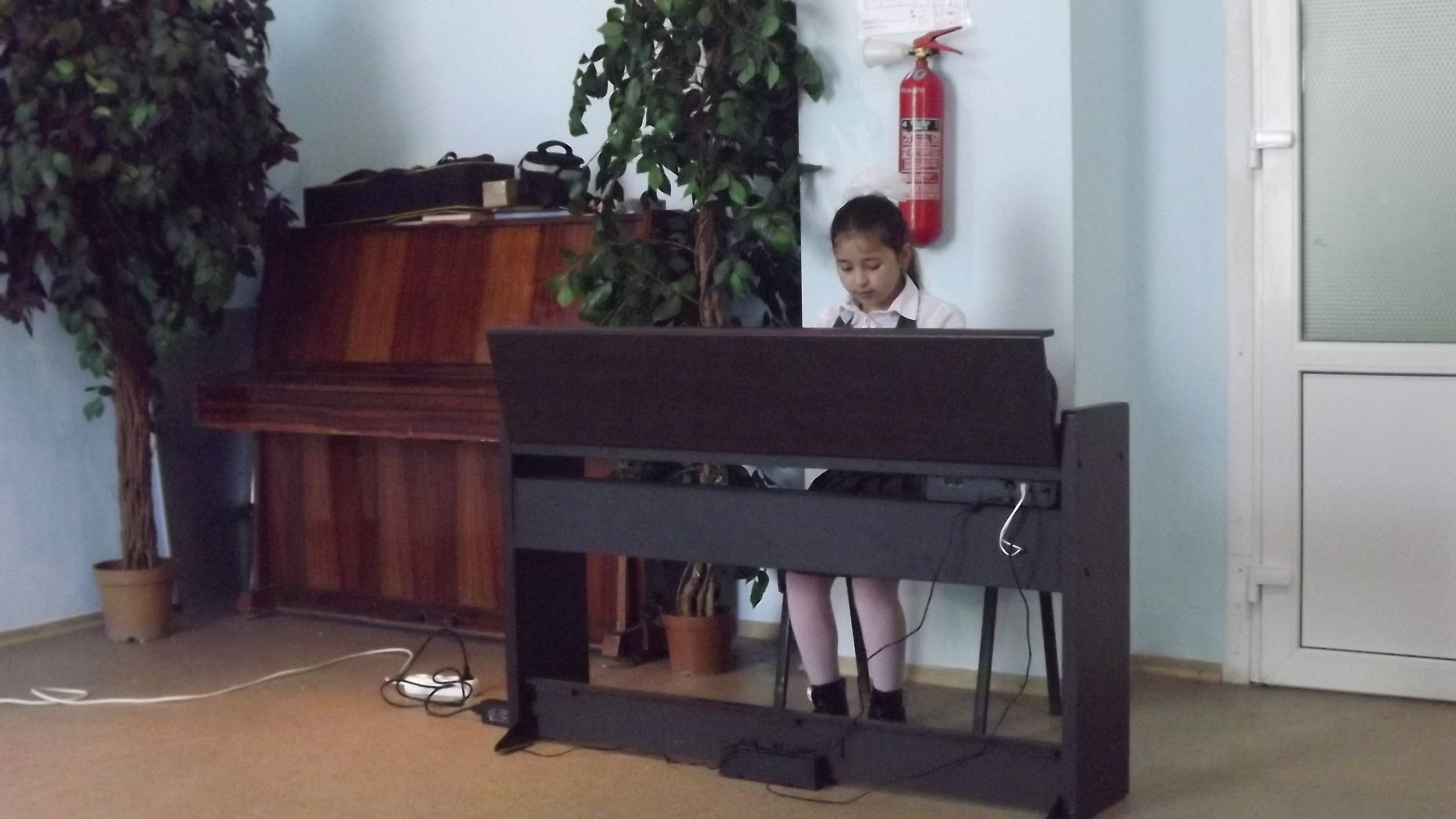 НЕДЕЛЯ ИСКУССТВА
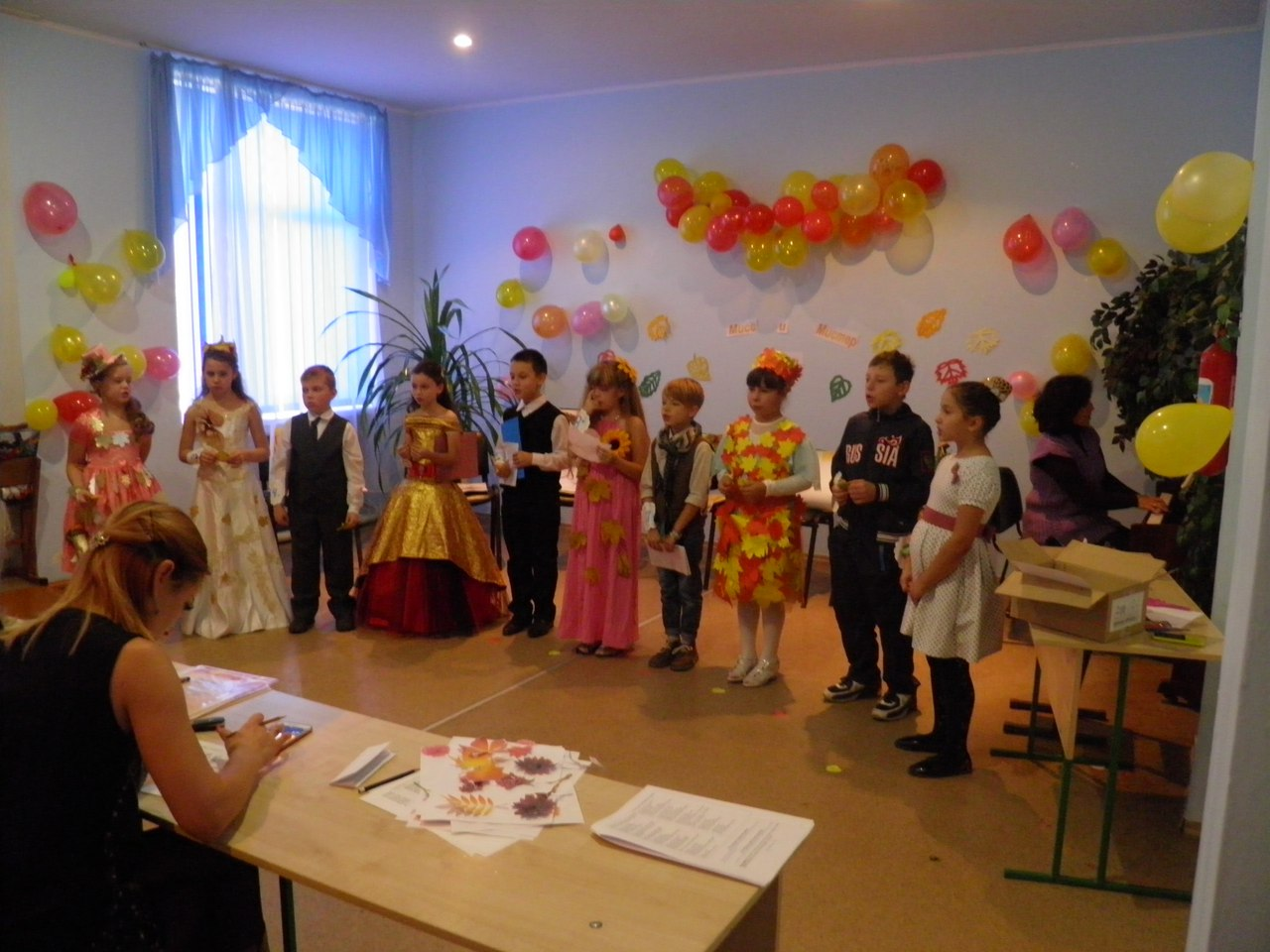 ПРАЗДНИК ОСЕНИ
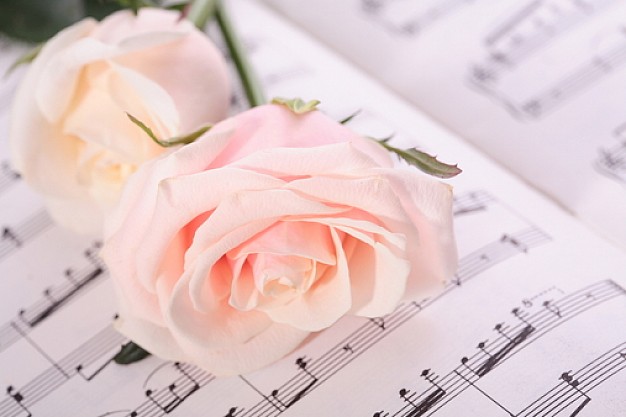 НЕДЕЛЯ ИСКУССТВА
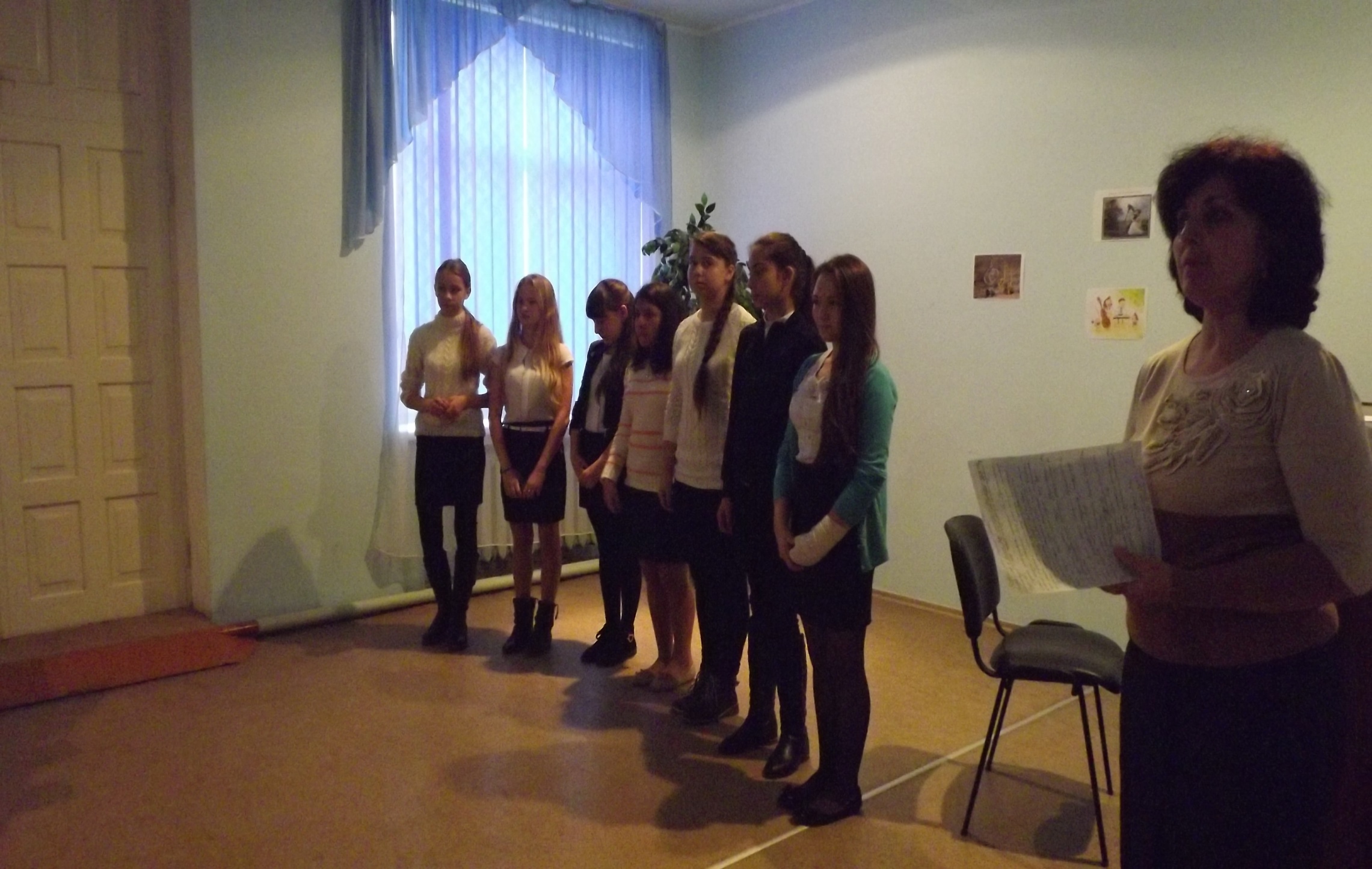 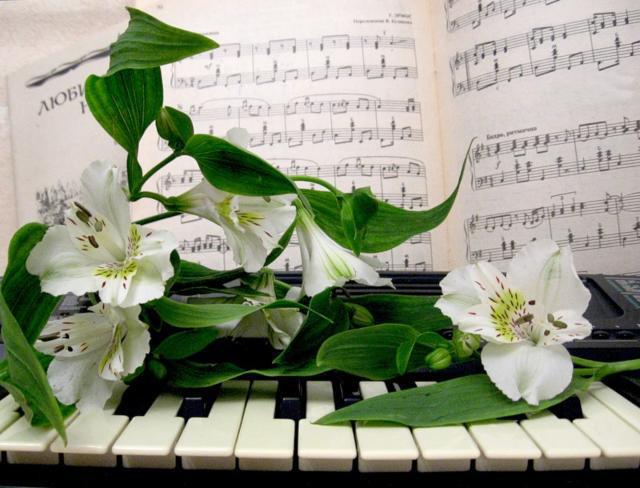 НЕДЕЛЯ ИСКУССТВА
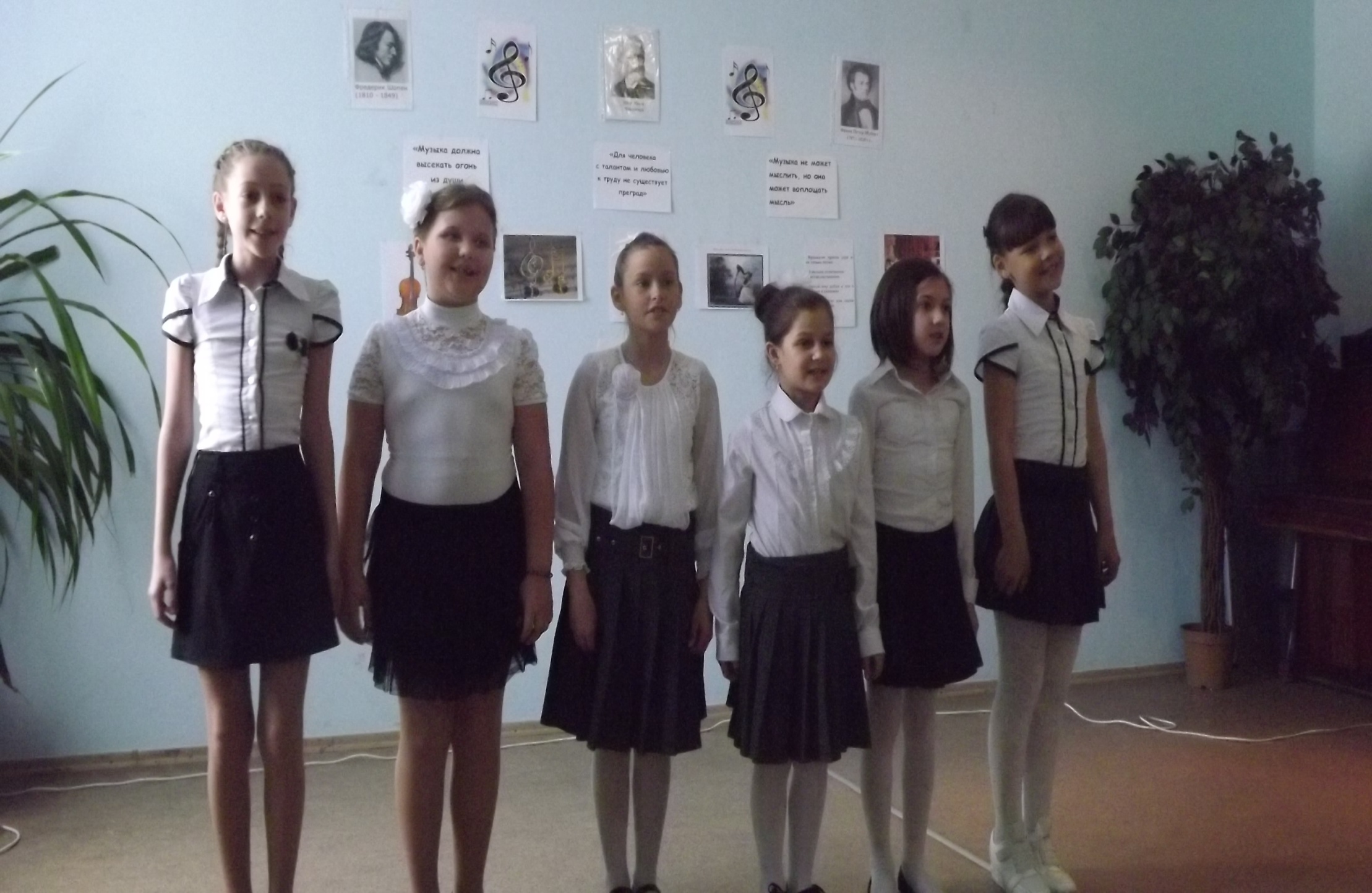 НЕДЕЛЯ ИСКУССТВА
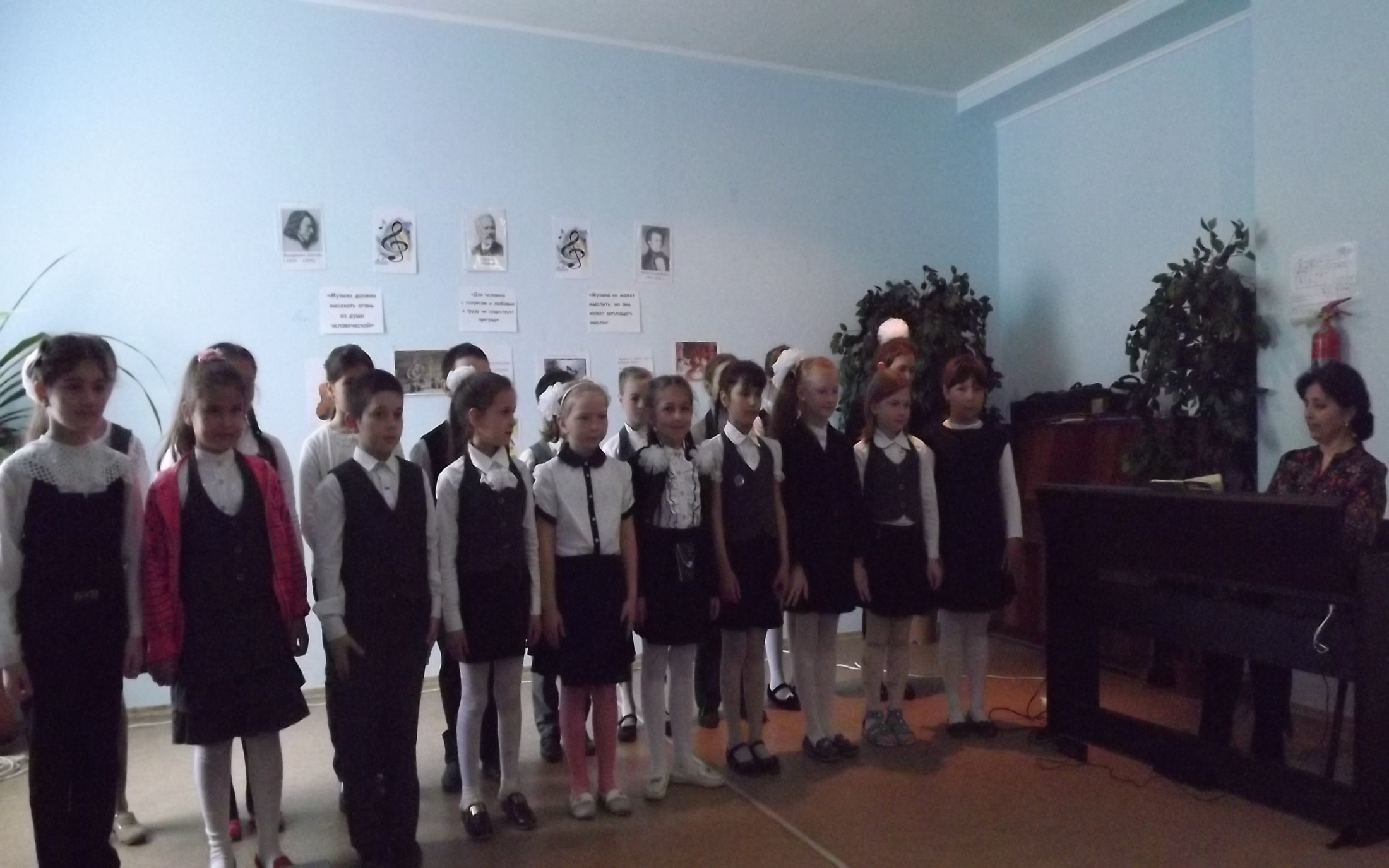 НЕДЕЛЯ ИСКУССТВА
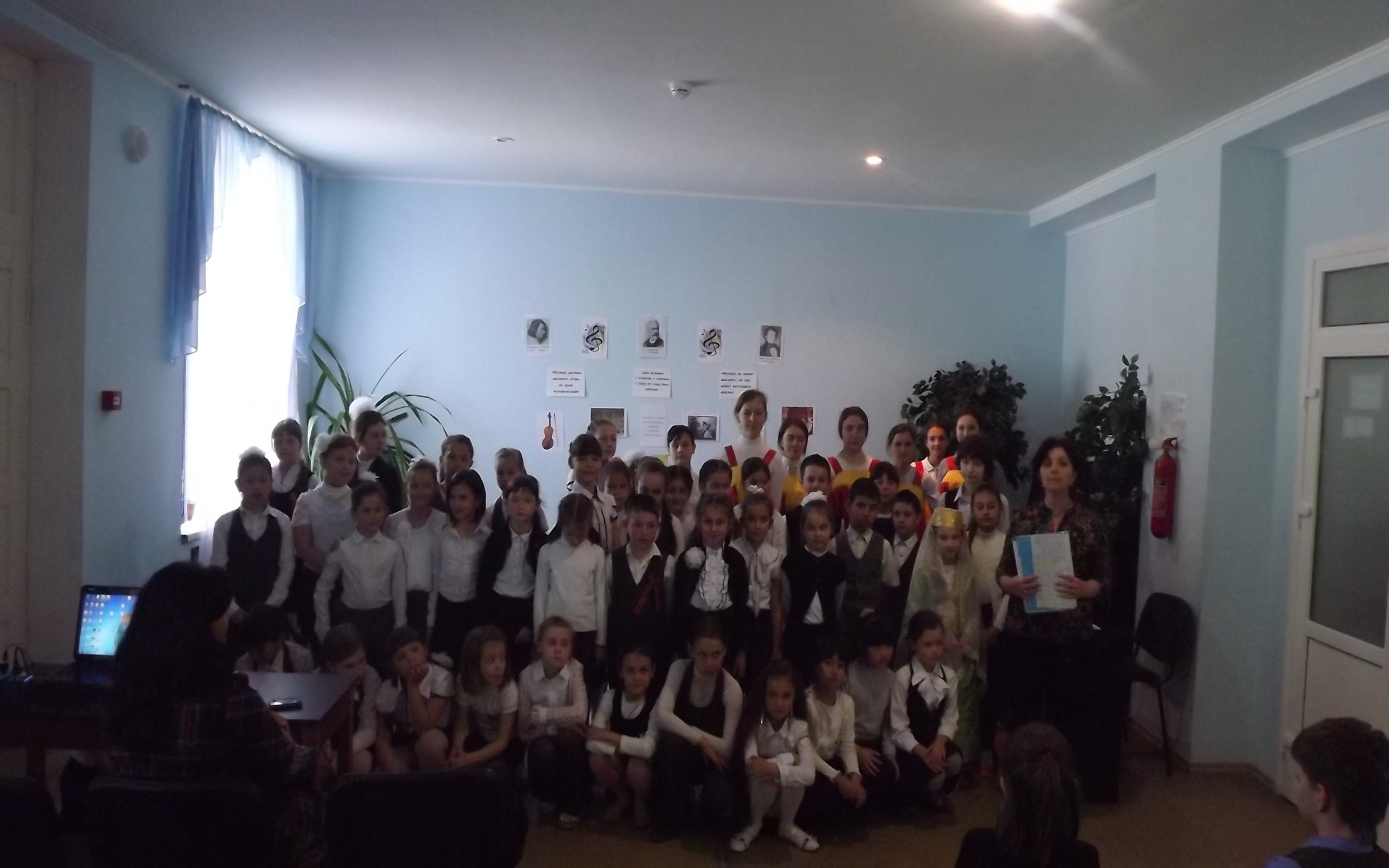 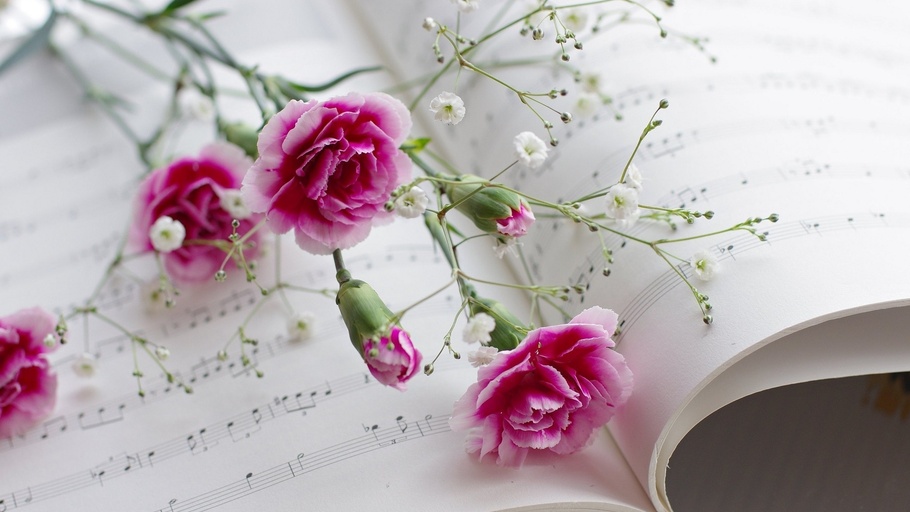 СПАСИБО 
ЗА  
ВНИМАНИЕ!